Safewards
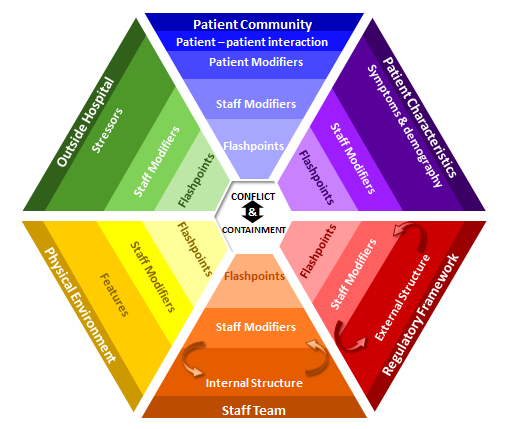 Model Refresher
Introduction to Safewards
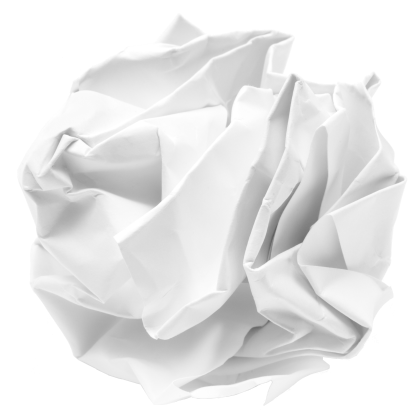 Origins of Safewards 
Key aims of Safewards
The heart of Safewards: conflict and containment
Overview of the model
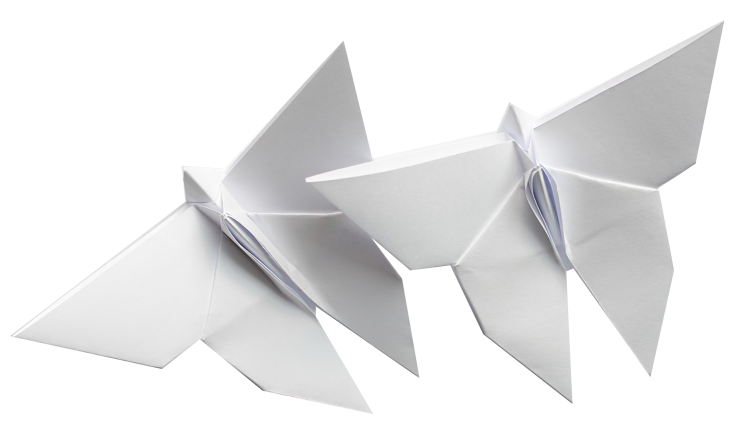 [Speaker Notes: Safewards aims to have a transformational effect on our work…]
Origins of the Safewards model
Safewards origins
Nursing model
Developed by Len Bowers, UK
Research-based
Focus on conflict and containment (restrictive interventions)
Evidence (Bowers)
Cross topic literature review
Model development
Cluster randomised controlled trial of model
31 units, adequate power, significant results
Conflict 14.6% decrease
Containment 23.6% decrease
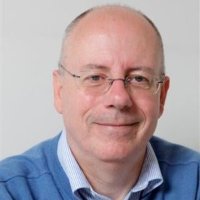 [Speaker Notes: Provide a brief overview of how the model was developed. To be able to talk to this slide you need to do some reading about how the model was developed – see Bowers et al. (2015).

Sources: Safewards model is based on
Len’s own research
Cross topic literature review
Reasoned thinking
RCT:
31 units, blind
Conflict 14.6% decrease, containment 23.6% decrease
Strengths: randomised, blind, adequate power, independence of randomisation and analysis
Weaknesses: level of cooperation and implementation, nil results from questionnaires  

See Bowers et al. (2014) Safewards: the empirical basis of the model and a critical appraisal 


Explain how the model was created, subject to a randomised control trial, and translated into practice (See Bowers et al., 2015).

Mention that Victoria has done its own research to validate the model – this is presented on Day 2.]
Key aims of the Safewards model
“Positive and proactive care: 
Reducing the need for restrictive interventions”
1. 	Explain the relationship between conflict and containment
2. 	Identify opportunities where staff can intervene
3. 	Generate ideas for change that have the potential to reduce conflict and containment
[Speaker Notes: The model can be used to explore the relationship between conflict and containment, identify where we can intervene and to help generate ideas about how we can reduce conflict and containment (See Bowers 2014; Bowers et al., 2014).]
Conflict and Containment
Safewards centres around reducing 
conflict and containment
Containment means what staff do to prevent conflict events or minimise harmful outcomes, and may include:

Special observation
Use of security
Physical restraint 
Chemical restraint
Seclusion 
Mechanical restraint
Environmental restraint
Conflict means anything that could lead to harm for the patient, other patients or staff:

Physical aggression
Verbal aggression
Self harm/ suicide
Substance misuse
Property damage
Absconding 
Medication refusal
These occurrences may lead to restrictive interventions
Conflict and Containment
Conflict and Containment
[Speaker Notes: Conflict and containment are often seen as being one and the same issue.]
Conflict and Containment
Conflict
Containment
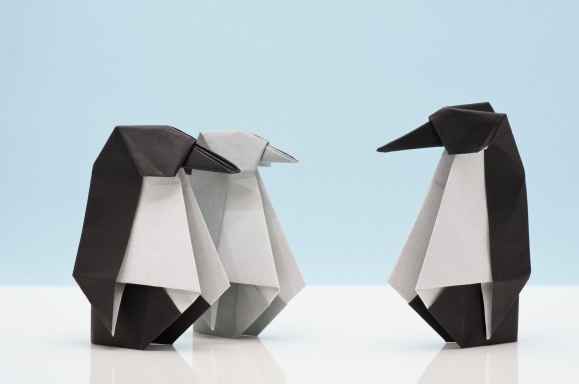 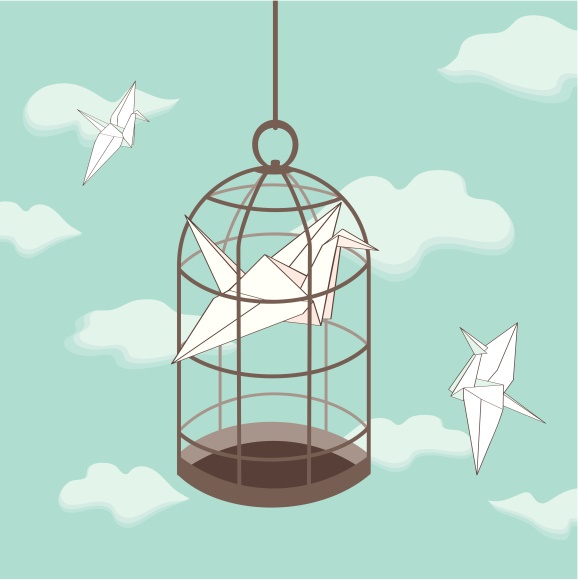 [Speaker Notes: Safewards reminds us that these are two separate issues. Conflict is different to containment, and while it can lead to conflict, there are also other responses.]
Task: What is it like on your unit?
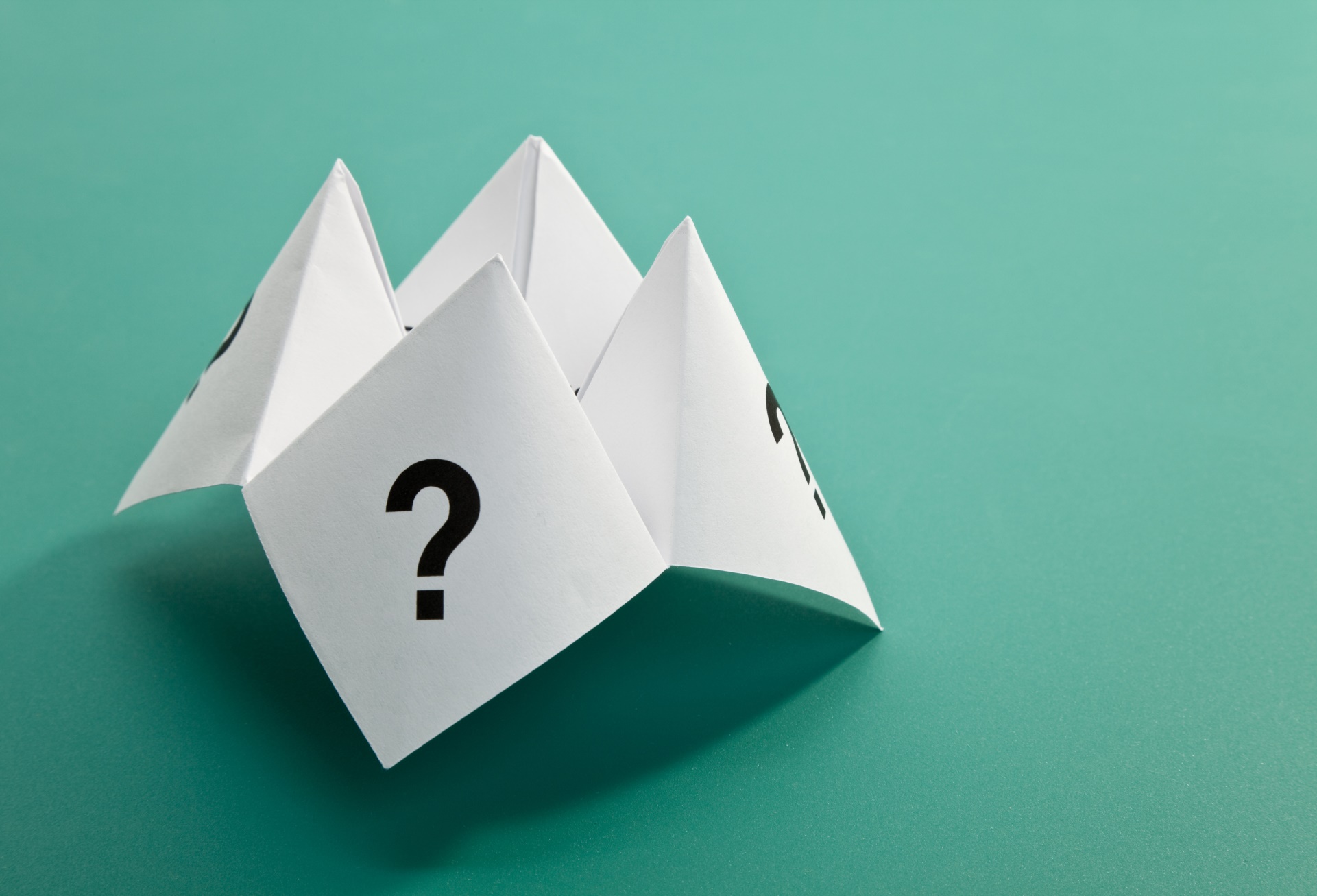 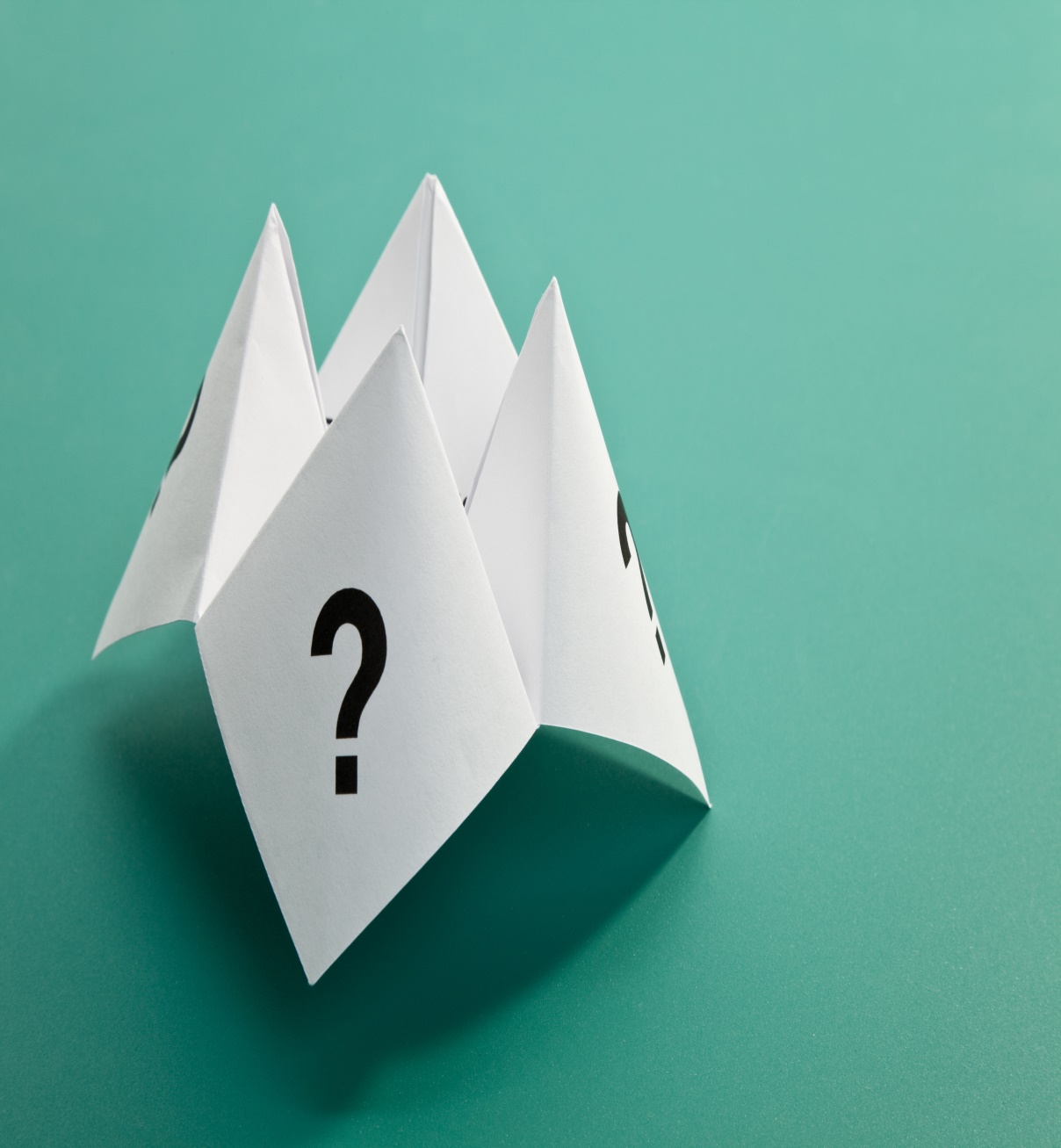 What contributes to conflict and containment on your unit?

How does conflict and containment influence your unit?
[Speaker Notes: For this activity ask the group to consider what contributes to conflict and containment on their ward

Write down people’s responses on a whiteboard or butchers paper (allow approx. 10 minutes). 

Try and tease out the issues and keep these in mind for the rest of the day.]
Conflict and containment rates
Rates of conflict and containment vary locally and internationally 
(Bowers et al., 2005a, Nijman et al., 2005)
Factors that can influence the frequency of conflict and containment:
social and physical locations of units
separation from a person’s normal residence
provision of 24/7 mental health care
mixed voluntary and legal coercion
[Speaker Notes: For this slide refer to: 

Bowers, L. (2014). Safewards: a new model of conflict and containment on psychiatric wards. Journal of Psychiatric and Mental Health Nursing, 21, 499-508. 
 
and also see the Safewards Model document which discusses the points in this slide. See http://www.safewards.net/model/technical 

Reasons for these differences provide an opportunity to devise ways to reduce the frequency of risky events - keeping people safer

Containment methods used in some countries are not used in others]
The Safewards model
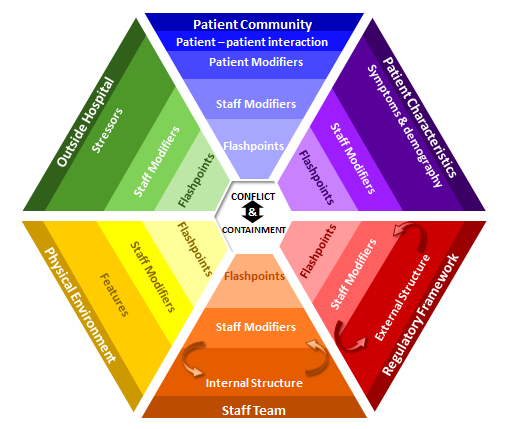 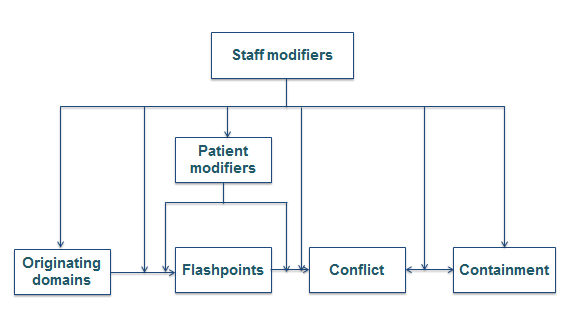 Simple model
Technical model
Six domains that influence or trigger conflict
Originating Domains
1. The patient community
2. Patient characteristics
Flashpoint
3. Regulatory framework
4. Staff team
Definition: 
Social and psychological situations arising out of features of the originating domains, signaling and preceding  imminent conflict
5. Physical environment
6. Outside hospital
[Speaker Notes: Give a brief summary of each of the domains (you will go into more detail later) and describe how factors in the domains can lead to flashpoints.]
Staff modifiers
Definition
Characteristics of staff or teams or the way staff act in working with patients or the environment

Potential 
The way staff initiate or respond to interactions can influence the frequency of conflict and containment
[Speaker Notes: See Bowers (2014)]
Staff can influence conflict and containment by:
Reducing or eradicating the originating conflict factors
Preventing flashpoints
Cutting the link between the flashpoint and conflict
Choosing not to use containment when it would be counterproductive
Ensuring that containment does not lead to further conflict
[Speaker Notes: This slide highlights the various ways that staff can have an influence on conflict and containment rates on their ward. 
Go through each of the points highlighting examples that are relevant to your participants. 

For dot point 4 - choose not to use containment on occasions when it would be counterproductive - here you could ask the participants if they can talk about a time when they have done this and it has been a positive experience. 

You can also facilitate discussion around how to prevent further conflict when using containment methods.]
Patient modifiers
Definition 
How patients respond and behave towards each other can influence the frequency of conflict and containment. 
Patients are susceptible to staff influence.
[Speaker Notes: Important to note that patients can also have an influence.]
Patients can influence conflict and containment
Understanding and identifying possible flashpoints
Seeking assistance or using coping skills to avoid or minimise the impact of flashpoints
Cutting the link between flashpoint and conflict
Seeking advocacy to avoid containment
Patient modifiers
When do patients have control over conflict?

When do patients have control over containment?

What influences whether or not patients have control?
[Speaker Notes: Whiteboard activity]
Simple model
Staff modifiers
Patient modifiers
Flashpoints
Conflict
Containment
Originating domains
[Speaker Notes: Explain each of the boxes briefly and how they relate to and influence each other. The YouTube video of Professor Len Bowers describing the model is helpful 

https://www.youtube.com/watch?v=C3z7zRRXMFo 

The Victorian Safewards Introduction to the model video also provides a helpful explanation

For information relating to the simple form of the model see http://www.safewards.net/images/pdf/Safewards%20model.pdf 

http://www.safewards.net/model/easy]
Patient Community
Patient  Characteristics
Outside Hospital
Physical Environment
Regulatory Framework
Staff Team
[Speaker Notes: Show how the originating domains from the previous slide wrap around the outside of the model]
Patient Community
Patient – patient interaction
Patient Characteristics
Outside Hospital
Symptoms & demography
Stressors
CONFLICT
&
CONTAINMENT
Features
External Structure
Physical Environment
Regulatory Framework
Internal Structure
Staff Team
[Speaker Notes: Explain that the model has detailed descriptions for each domain]
Patient Community
Patient – patient interaction
Patient Modifiers
Patient Characteristics
Outside Hospital
Symptoms & demography
Stressors
CONFLICT
&
CONTAINMENT
Features
External Structure
Physical Environment
Regulatory Framework
Internal Structure
Staff Team
[Speaker Notes: Explain this is where patient modifiers sit in the model]
Patient Community
Patient – patient interaction
Patient Modifiers
Staff Modifiers
Patient Characteristics
Outside Hospital
Symptoms & demography
Stressors
Staff Modifiers
Staff Modifiers
CONFLICT
&
CONTAINMENT
Staff Modifiers
Staff Modifiers
External Structure
Features
Physical Environment
Regulatory Framework
Staff Modifiers
Internal Structure
Staff Team
[Speaker Notes: Explain this is where staff modifiers sit in the model]
Patient Community
Patient – patient interaction
Patient Modifiers
Staff Modifiers
Patient Characteristics
Outside Hospital
Symptoms & demography
Stressors
Flashpoints
Staff Modifiers
Staff Modifiers
Flashpoints
Flashpoints
Flashpoints
Flashpoints
Staff Modifiers
Flashpoints
Staff Modifiers
Features
External Structure
Physical Environment
Regulatory Framework
Staff Modifiers
Internal Structure
Staff Team
[Speaker Notes: This is where flashpoints sit]
Patient Community
Patient – patient interaction
Patient Modifiers
Staff Modifiers
Patient Characteristics
Outside Hospital
Symptoms & demography
Stressors
CONFLICT
Flashpoints
&
Staff Modifiers
Staff Modifiers
CONTAINMENT
Flashpoints
Flashpoints
Flashpoints
Flashpoints
Staff Modifiers
Flashpoints
Staff Modifiers
Features
External Structure
Physical Environment
Regulatory Framework
Staff Modifiers
Internal Structure
Staff Team
Patient Community
Patient – patient interaction
Patient Modifiers
Staff Modifiers
Patient Characteristics
Outside Hospital
Symptoms & demography
Stressors
Flashpoints
Staff Modifiers
Staff Modifiers
Flashpoints
Flashpoints
CONFLICT
&
CONTAINMENT
Flashpoints
Flashpoints
Staff Modifiers
Flashpoints
Staff Modifiers
Features
External Structure
Physical Environment
Regulatory Framework
Staff Modifiers
Internal Structure
Staff Team
[Speaker Notes: Explain how the whole model wraps around aiming to prevent what’s in the centre: conflict and containment]
Patient Community
Patient – patient interaction
Patient Modifiers
Staff Modifiers
Patient Characteristics
Outside Hospital
Symptoms & demography
Stressors
Flashpoints
Staff Modifiers
Staff Modifiers
Flashpoints
Flashpoints
CONFLICT
Denial of request
&
CONTAINMENT
Flashpoints
Flashpoints
Staff Modifiers
Flashpoints
Staff Modifiers
Features
External Structure
Physical Environment
Regulatory Framework
Staff Modifiers
Internal Structure
Staff Team
[Speaker Notes: Discuss a denial of a patient request as an example of a flashpoint]
Patient Community
Patient – patient interaction
Patient Modifiers
Bad 
news
Staff Modifiers
Patient Characteristics
Outside Hospital
Symptoms & demography
Stressors
Flashpoints
Staff Modifiers
Staff Modifiers
Flashpoints
Flashpoints
CONFLICT
&
CONTAINMENT
Flashpoints
Flashpoints
Staff Modifiers
Flashpoints
Staff Modifiers
Features
External Structure
Physical Environment
Regulatory Framework
Staff Modifiers
Internal Structure
Staff Team
[Speaker Notes: Discuss bad news as an example of a flashpoint]
Patient Community
Patient – patient interaction
Patient Modifiers
Compulsory detention
Staff Modifiers
Patient Characteristics
Outside Hospital
Symptoms & demography
Stressors
Flashpoints
Staff Modifiers
Staff Modifiers
Flashpoints
Flashpoints
CONFLICT
&
CONTAINMENT
Flashpoints
Flashpoints
Staff Modifiers
Flashpoints
Staff Modifiers
Features
External Structure
Physical Environment
Regulatory Framework
Staff Modifiers
Internal Structure
Staff Team
[Speaker Notes: Discuss compulsory detention as an example of a flashpoint]
Patient Community
Patient – patient interaction
Contagion & discord
Patient Modifiers
Anxiety management, Mutual support, Moral commitments, Psychological understanding, Technical mastery
Staff Modifiers
Explanation/information, Role modelling, Patient education, Removal of means, Presence & presence+
Patient Characteristics
Outside Hospital
Stressors
Visitors, Relatives & family tensions, Prospective –ve move
Dependency & institutionalisation, Demands & home
Symptoms & demography
Paranoia, PD traits, Irritability/disinhib., Abused, Male, Alc/drugs, Depression, Insight, Delusions, Hall.s, Young
Flashpoints
Assembly/crowding/activity Queuing/waiting/noise Staff/pt turnover/change Bullying/stealing/
prop. damage
Staff Modifiers
Pharmacotherapy
Psychotherapy & functional analysis
Nursing support & interventions
Staff Modifiers
Carer/relative involvement
Family therapy
Active patient support
Flashpoints
Bad news, Home crisis, Loss of relationship or accommodation, Argument
Flashpoints
Exacerbations;
Independence/identity
Acuity/severity
CONFLICT
&
CONTAINMENT
Flashpoints
Compulsory detention, Admission, Appeal refusal, Complaint denied, Enforced treatment, Exit refused
Flashpoints
Secrecy, Solitude, 
Admission shock, Exit blocked
Staff Modifiers
Due process, Justice, Respect for rights, 
Hope, Information giving, Support to appeal,
Legitimacy, Compensatory autonomy,
Consistent policy, Flexibility, Respect
Staff Modifiers
Caringly vigilant & inquisitive, Checking routines, Décor, Maintenance, Clean & Tidy, Alternative choices, Respect
Flashpoints
Denial of request,  
Staff demand, 
Limit setting, Bad news,
Ignoring
Features
Door locked, Quality, Complexity, Seclusion, PICU, ICA, Comfort/sensory rooms, Ligature points
External Structure
Legal framework, National policy, Complaints,
Appeals, Prosecutions, Hospital policy
Physical Environment
Regulatory Framework
Staff Modifiers
Staff anxiety & frustration, Moral commitments, Psychological understanding, Teamwork & consistency, Technical mastery, Positive appreciation
Internal Structure
Rules, Routine, Efficiency, Clean/tidy, Ideology, Custom & practice
Staff Team
[Speaker Notes: This is the technical version of the model.

Time permitting, a good activity at this point is to break up into smaller groups to brainstorm common flashpoints and staff modifiers for each originating domain. Each group can report back to the larger group.]
Overview of originating domains
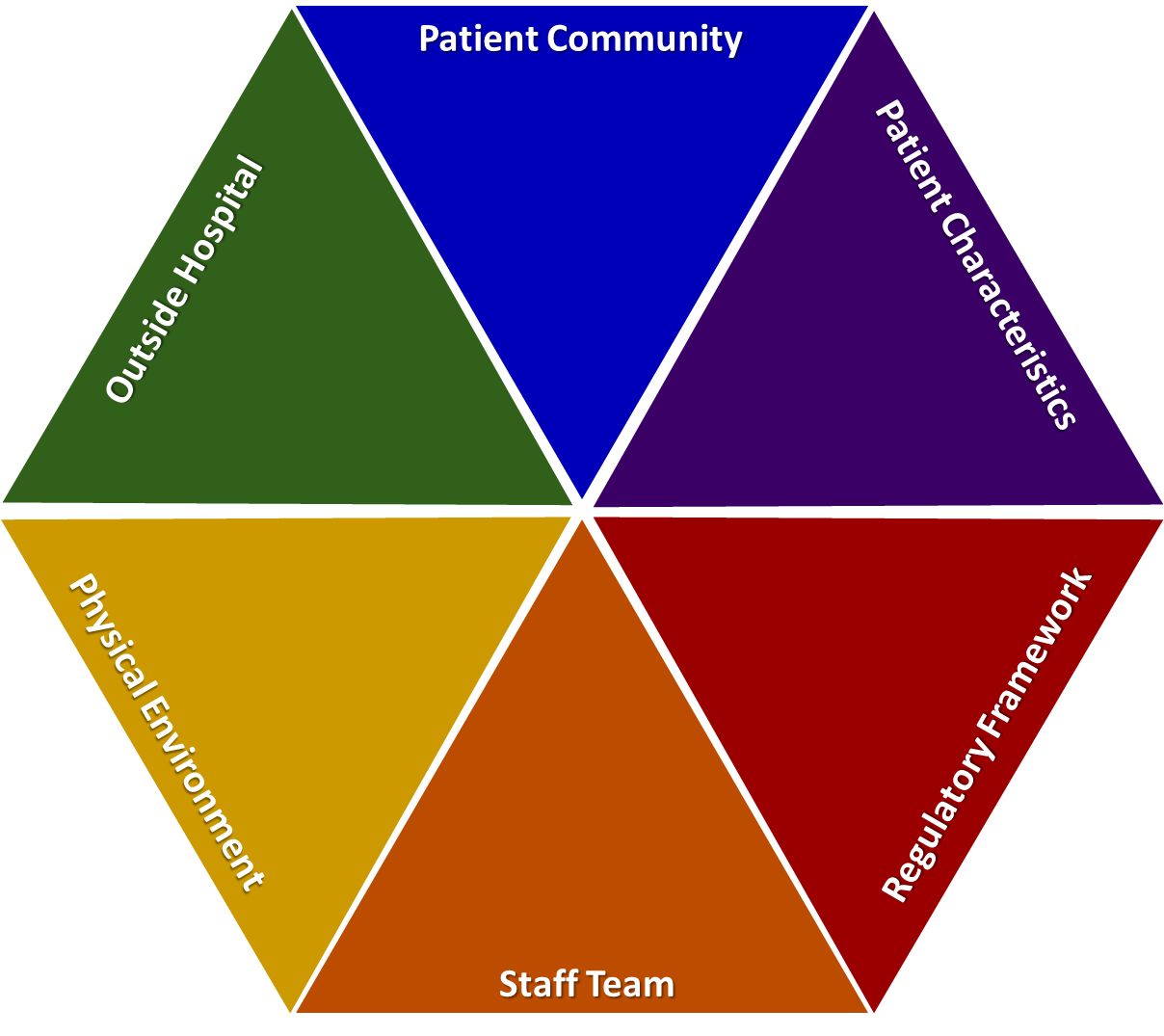 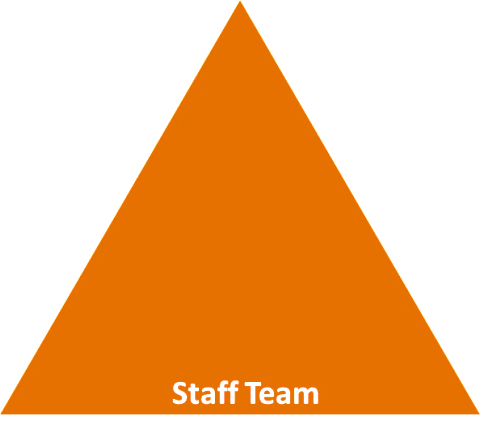 Staff team domain
Internal structure
Rules, routines, efficiency, clean/tidy, ideology, custom, practice

Staff modifiers
Staff anxiety and frustration, moral commitments (honesty), psychological understanding, teamwork and consistency, technical mastery, positive appreciation, education/training, clinical supervision, model skills, challenge each other, review care provided, focus on flashpoints, finding better ways to manage them (reduce number of rules, pre-empting needs) and set limits

Flashpoints
Denial of request, staff demand, limit setting, bad news, ignoring
[Speaker Notes: For Staff team domain please see  http://www.safewards.net/images/pdf/Safewards%20model.pdf

For each of the following 6 slides you need to be familiar with each of the domains and you need to encourage the participants to start thinking about the factors, modifiers and flashpoints that are specific to their ward. Here you will need to facilitate the discussion and perhaps pose some questions or prompts that are specific to the unit to encourage discussion and reflection. You may need to refer back to the comments you collected from slide 4]
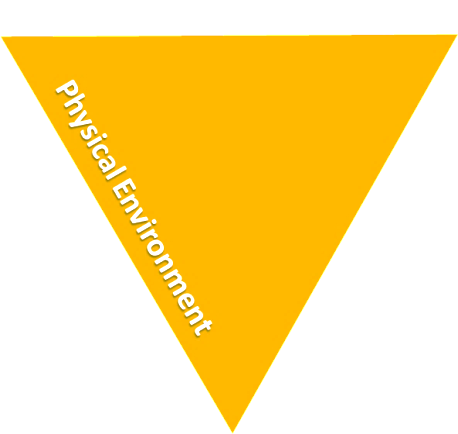 Physical environment domain
Better quality environment versus complexity (observation/supervision)

Features 
Door locked, quality of environment, speedy repairs, complexity, seclusion rooms available, PICU, ICA, comfort/sensory rooms, ligature points

Staff modifiers 
Vigilant and inquisitive, checking routines, décor, maintenance, clean and tidy, alternative choices, respect 

Flashpoints 
Secrecy, solitude, admission shock, exit blocked
[Speaker Notes: For physical environment domain please see http://www.safewards.net/images/pdf/Safewards%20model.pdf]
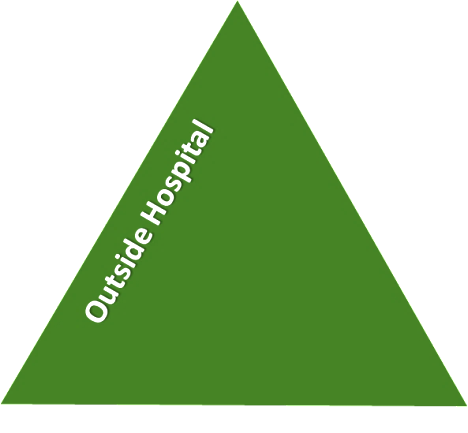 Outside hospital domain
Stressors 
Visitors, relatives and family tensions and relationships, missing out, dependency and institutionalisation (absconding), demands and home 

Staff modifiers 
Carer/relative involvement, family therapy, active patient support, awareness, important factors from outside that can influence behaviour on the unit (financial circumstances, support to resolve issues with family and friends, accommodation-checked on/leave to visit)

Flashpoints 
Bad news, home crisis, loss of relationship or accommodation, argument
[Speaker Notes: For outside hospital domain please see http://www.safewards.net/images/pdf/Safewards%20model.pdf]
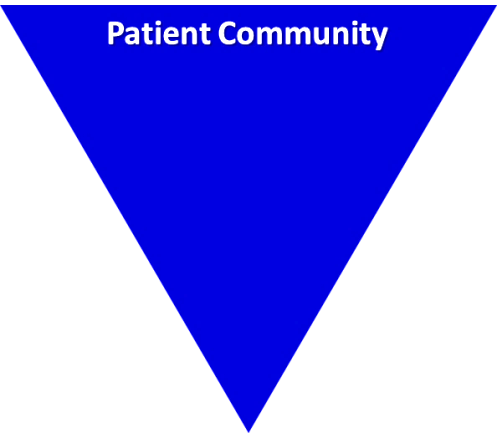 Patient community domain
Patient-patient interaction 
Ripple effect of conflict (impact of conflict elsewhere on the unit, living with others, meal times and medication times)

Patient modifiers 
Anxiety management, mutual support, moral commitments, psychological understanding, technical mastery

Staff modifiers 
Explanation/information, role modelling, patient education, removal of means, presence and presence+ (getting in early), conflict resolution, pre-emptive reassurance, managing level and fluctuation of activity on the unit

Flashpoints 
Assembly, crowding, activity queuing, waiting, noise, staff/patient turnover or change, bullying, stealing and property damage
[Speaker Notes: For patient community domain please see http://www.safewards.net/images/pdf/Safewards%20model.pdf]
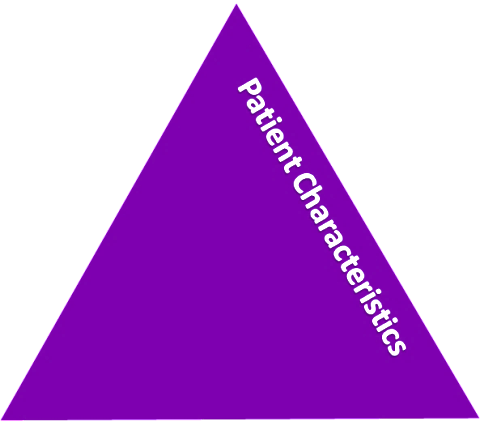 Patient characteristics domain
Symptoms and demography 
Symptoms: paranoia-defensive, aggression, specific delusions, depression-suicide attempts/irritability, use of substances, irritability or disinhibition
Personality traits: features of ASPD, instrumental aggression
Demographic: particularly being younger and male

Staff modifiers 
Pharmacotherapy, psychotherapy and functional analysis; nursing support and intervention; enhance choices, freedom and control over circumstances; develop mutually respectful partnership; therapeutic community; authoritarianism-counterproductive; CBT; social skills training; trauma-informed practice responses; choices over how to respond. Only a few people account for the majority of aggressive incidents, therefore:
change responses after the first event to avoid subsequent events
target therapeutic interventions

Flashpoints 
Exacerbations, independence, identity, acuity, severity
[Speaker Notes: For Patient characteristics domain please see http://www.safewards.net/images/pdf/Safewards%20model.pdf]
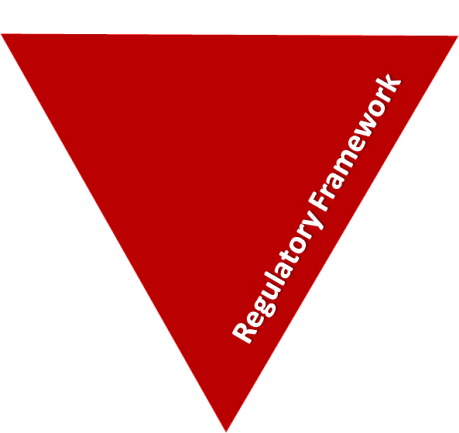 Regulatory framework domain
External structure 
Legal framework, national policy, complaints, appeals, prosecutions and hospital policy 

Staff modifiers 
With the exception of hospital policy, these modifiers are not under staff control (RRI); however, the way they are carried out can be. This includes:
Procedural justice, respect for rights, hope, information giving, supported decision making, support to appeal, legitimacy, compensatory autonomy, consistent policy, flexibility, effective complaints process, policy targeted at RRI, choices (such as more activities, meals, snacks), intervene to address hopelessness and self-stigmatisation.

Flashpoints 
Compulsory detention, admission, appeal refusal, complaint denied, enforced treatment and exit refusal
[Speaker Notes: For Regulatory framework domain please see http://www.safewards.net/images /pdf/Safewards%20model.pdf]
Task: Pin the intervention on                                           the Safewards model
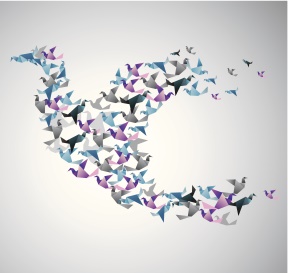 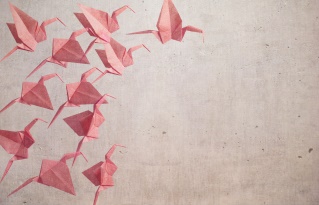 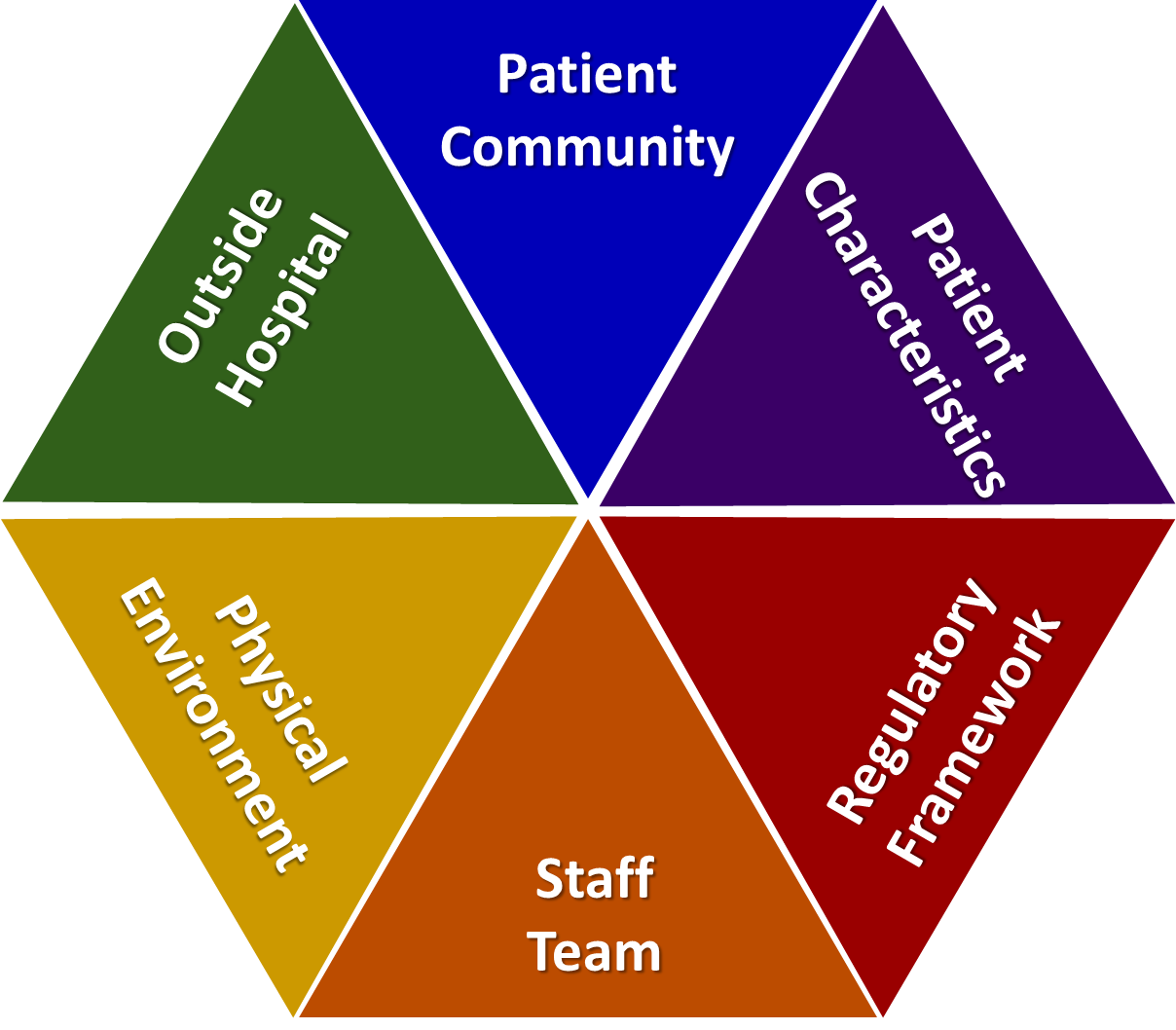 SW
MHM
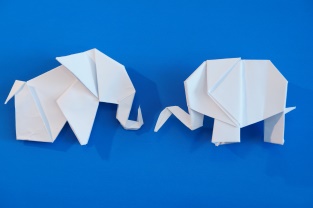 KEO
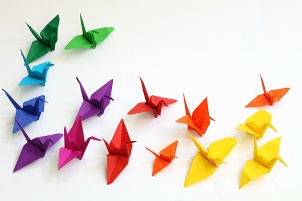 BNM
R
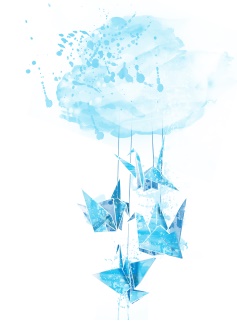 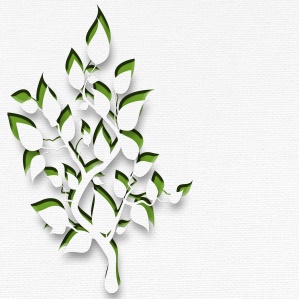 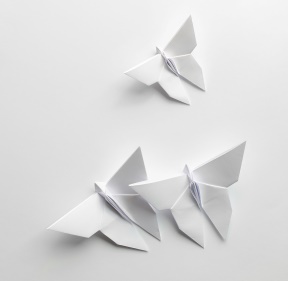 PW
DM
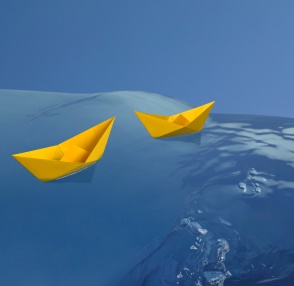 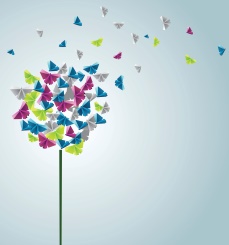 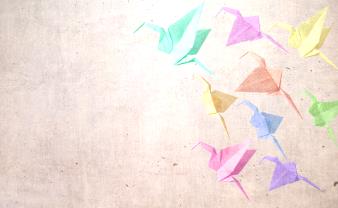 TD
CME
CDM
[Speaker Notes: Print out the Safewards model as large as you can. 

Give participants an intervention and ask them to identify where the interventions best sit in the model. 

Facilitate a discussion about how each intervention fits in to the model.]
What this model adds to practice
Includes patient-patient interaction
Identifies that staff response to patient characteristics can have an impact
Acknowledges the regulatory framework and that action can be taken at higher policy levels
Incorporates influences from outside hospital
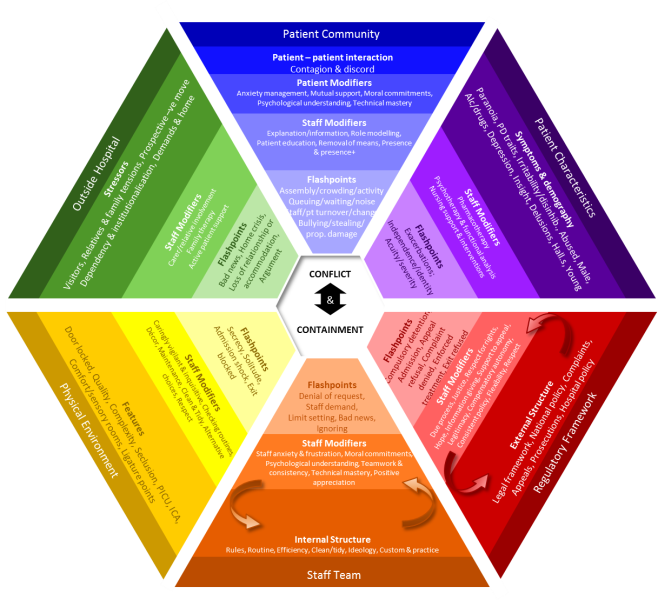 [Speaker Notes: Incorporates:
Systematic influences on the ward
Patient behaviour as a result of outside hospital influences

See https://www.youtube.com/watch?v=C3z7zRRXMFo]